iSchool Assembly
November 2, 2018
Agenda
Call to order
Review and approval of minutes from October 5, 2018 meeting 
Review and approval of this agenda
Dean's Update [Keith]
Timing of Assembly meetings [Katy]
Discussion of iSchool listservs  [Shawn & Beth]
NIST Meet & Greet [Diane & Susan]
Maryland Day [Diane]
Announcements
Dean’s Update
Keith Marzullo
Timing of Assembly Meetings 
Katy Lawley
Discussion of iSchool Listservs 
Shawn Jenzen
Listserv
Do we have a list of the various iSchool listservs?
Can we update & share this list with everyone?

Is there an interest to start listservs that are domain-focused?
Opt-in
Include iSchool faculty & students, as well as non-iSchool affiliates
Beth St Jean is starting one for health info
What topics would you like to see?

Should we explore other communication tools, e.g. Slack?
NIST Meet & Greet 
Diane Travis & Susan Winter
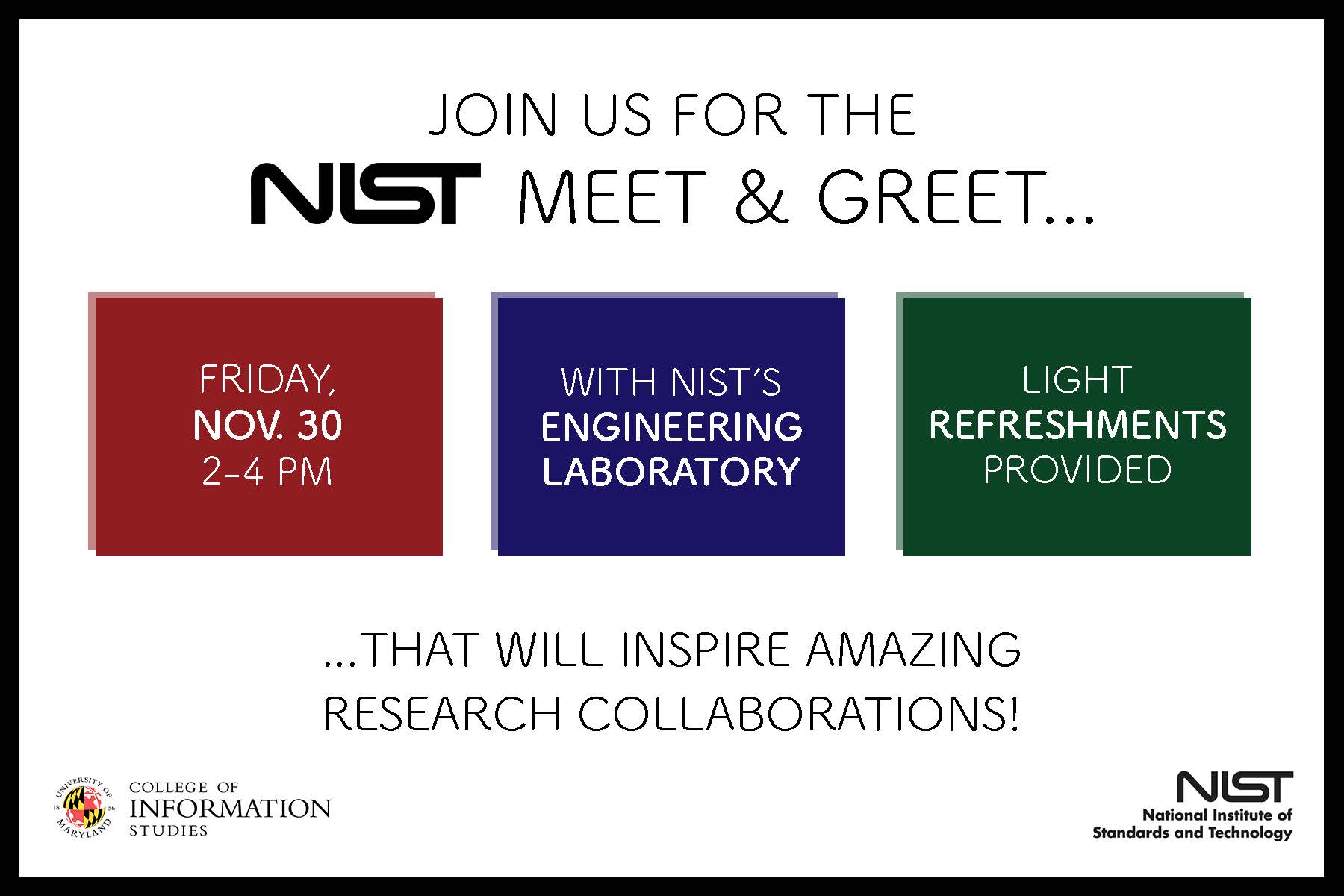 Maryland Day
Diane Travis
Announcements
APT Committee Meeting immediately following Assembly 
Potluck at 12:30 pm in Hornbake North lobby of Student Services